Gospodarstvo nizinskog i primorskog zavičaja
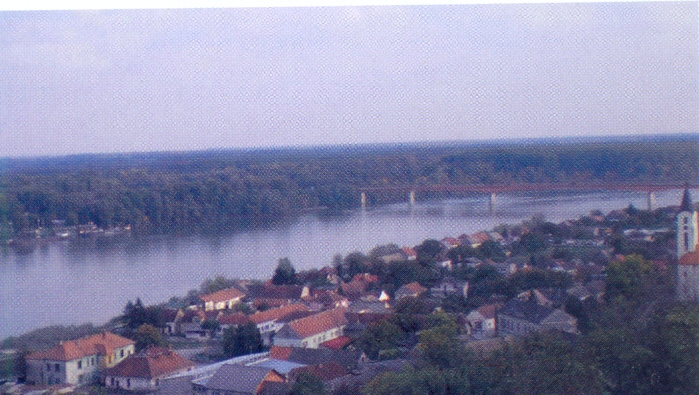 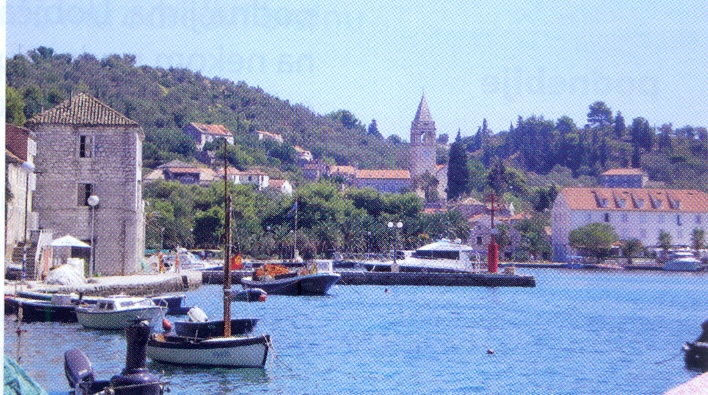 Vesna Bego, OŠ Dragutina Domjanića, Sveti Ivan Zelina
Ljudi se u nizinskom kraju najčešće bave poljoprivredom.

DA          NE
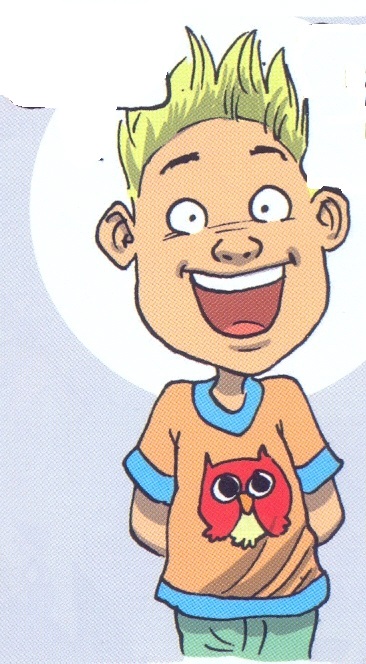 Što se najčešće uzgaja u nizinskom kraju?
govedo              

                pšenica                                                           
                                                                                                                               
                                          koza                    

         kukuruz                                        suncokret  
                                                                               
  
                                                maslina                
                    šećerna repa
lavanda
Ljudi se u nizinskom kraju ne bave:
maslinarstvom
ribarstvo
turizmom
ugostiteljstvom
šumarstvom
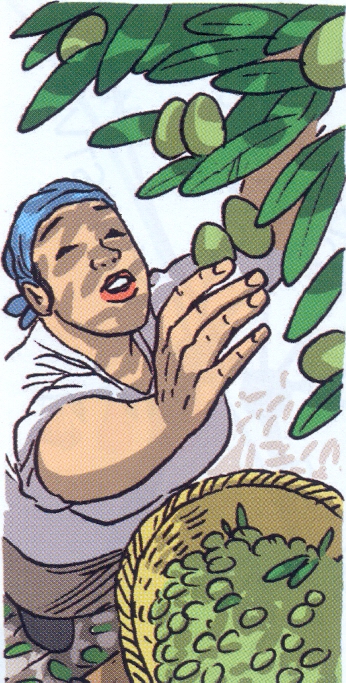 Izbaci uljeza! Objasni.
pšenica
kukuruz
suncokret
ječam
raž
U nizinskom zavičaju ljudi najviše uzgajaju:
a)  svinje, ovce i perad
b)  goveda, svinje i perad
c)  perad, svinje i koze
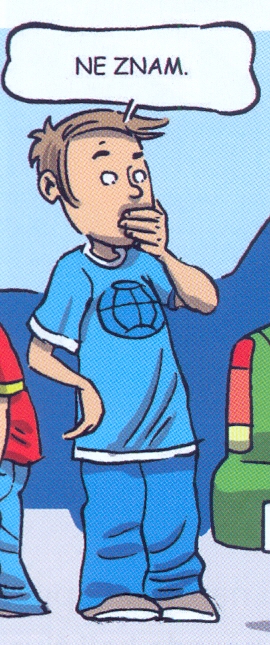 Zadane pojmove spoji crtom.
solana                                    

brodogradnja

pomorstvo 

naftna  
industrija
prerađivanje nafte
vađenje soli iz mora
izrada brodova
U nizinskom kraju se iz zemlje vade

           nafta i plin.
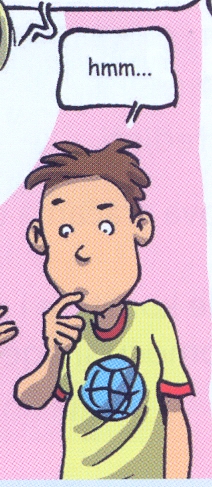 Što se najčešće uzgaja u primorskom zavičaju?
a)  voće, povrće, svinje i ovce
b)  voće, povrće, perad i goveda
c)  voće, povrće, ovce i koze
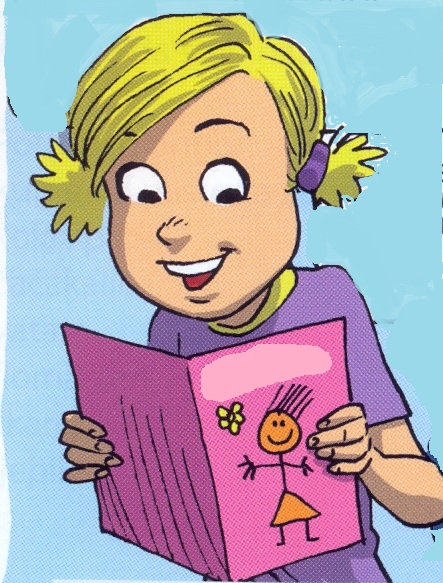 Zadane pojmove spoji crtom.
brašno                                    

ulje

šećer 

sol
solana
šećerana
tvornica ulja
mlinovi
Što ne pripada nizinskom kraju?
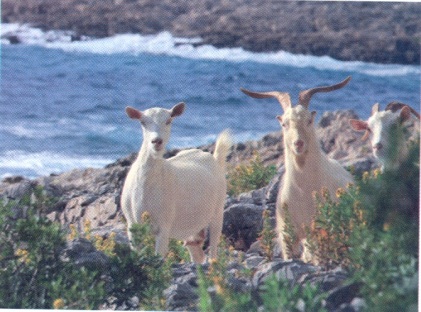 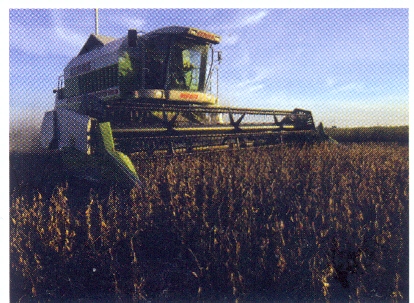 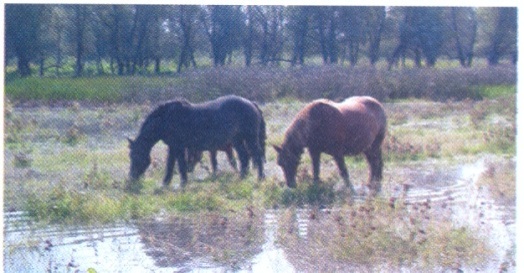 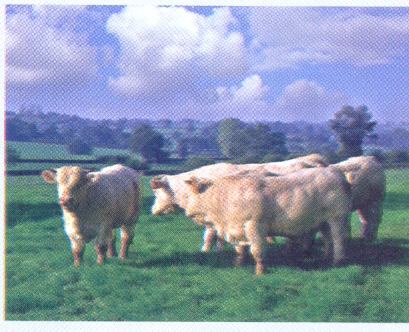 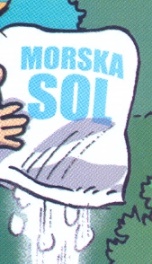 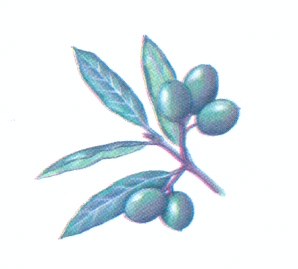 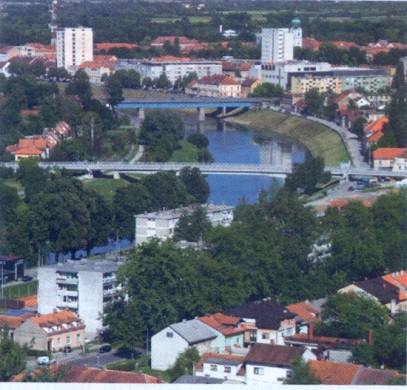 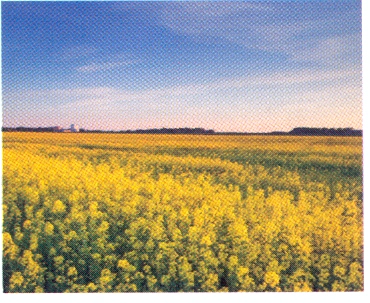 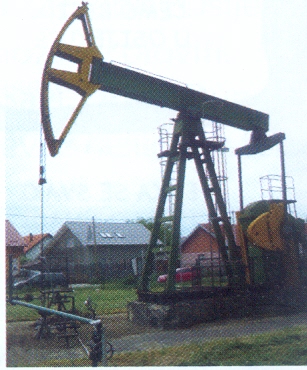 Ljudi se u primorskom zavičaju najviše bave ribarstvom i pomorstvom.

DA          NE
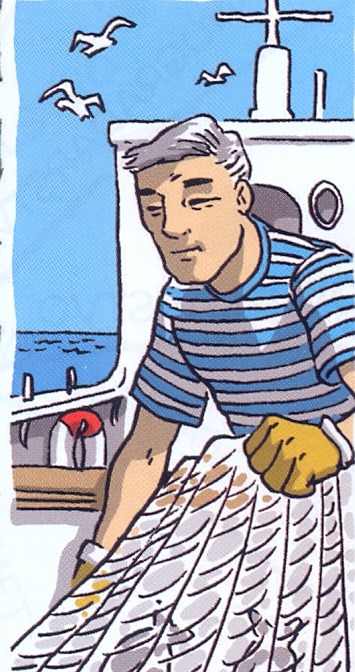 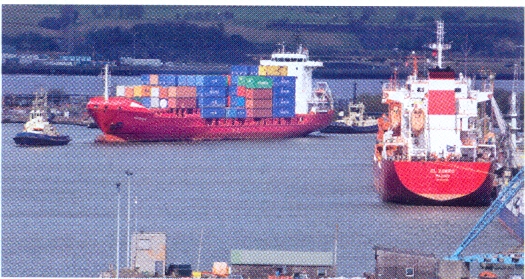 Najpoznatije solane u primorskom zavičaju su:
a)  na Krku
b)  na Braču u Supetru
c)  na Pagu i u Stonu
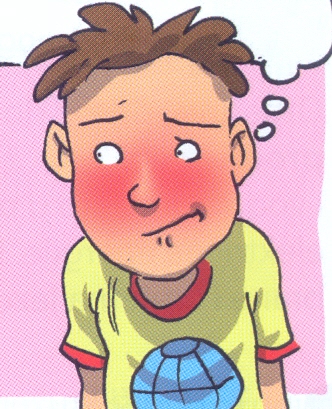 Iz kojeg zavičaja dobivamo bilje prikazano na slici?
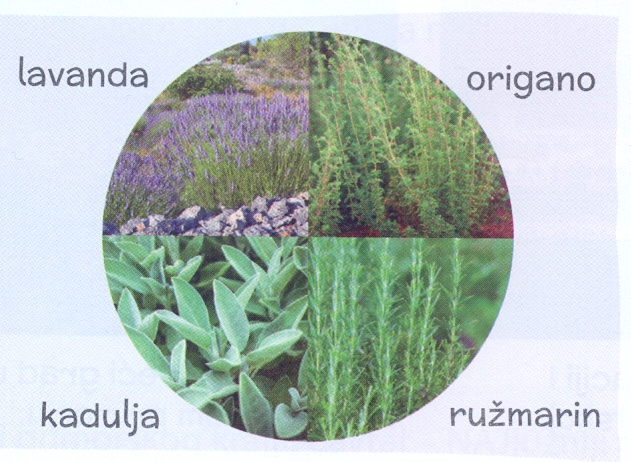 a)  nizinskog
b)  gorskog
c)  brežuljkastog
d)  primorskog
Spoji crtom riječ i pripadajuću sliku.
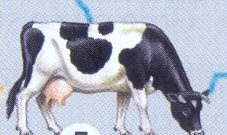 pomorac                                    

ratar

stočar

ribar
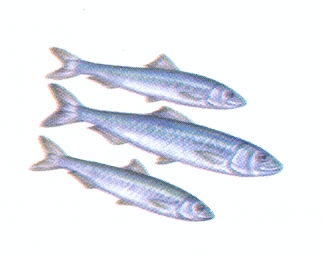 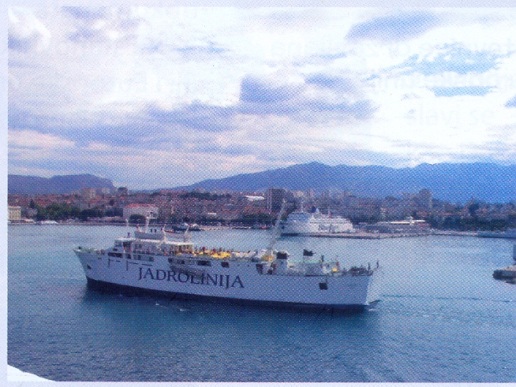 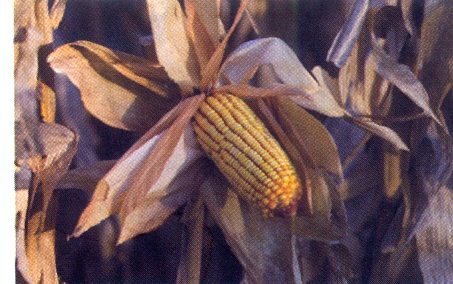 Što ne pripada primorskom  kraju?
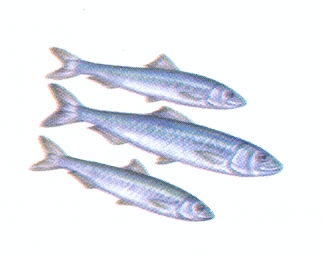 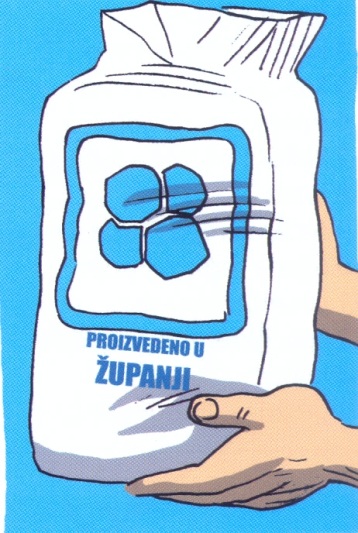 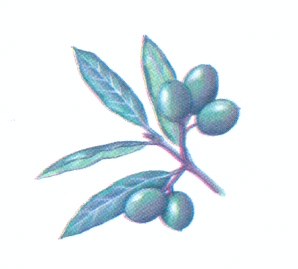 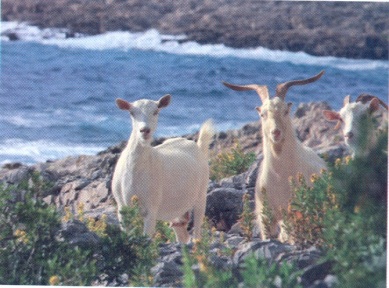 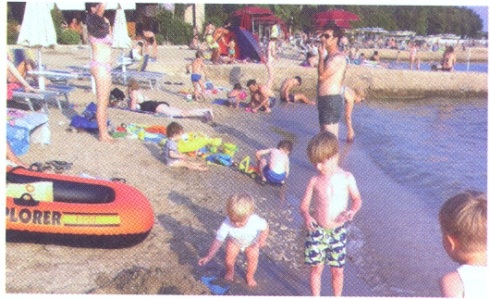 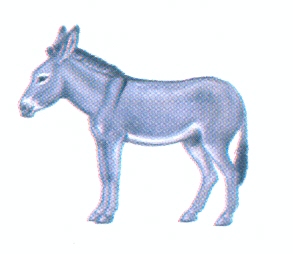 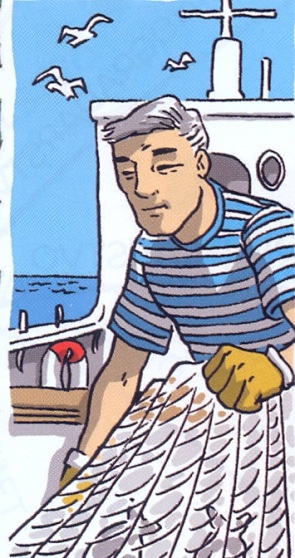 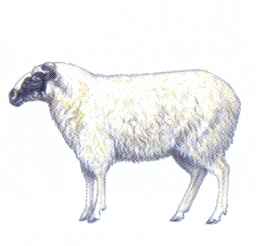 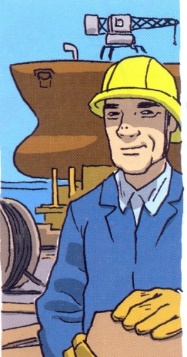 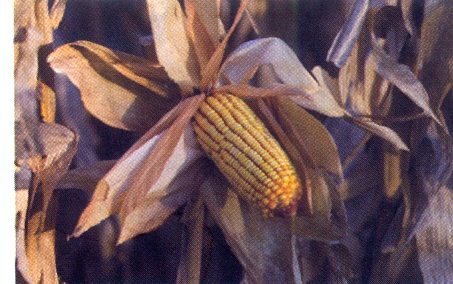 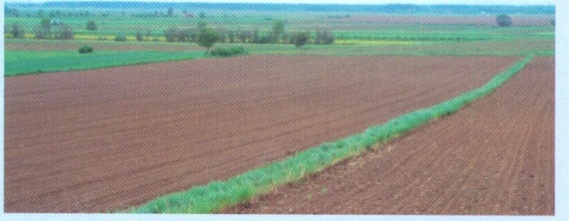 Bravo !